EESTI HARRASTAJATE MV 201724 RADA
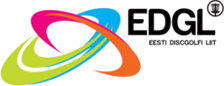 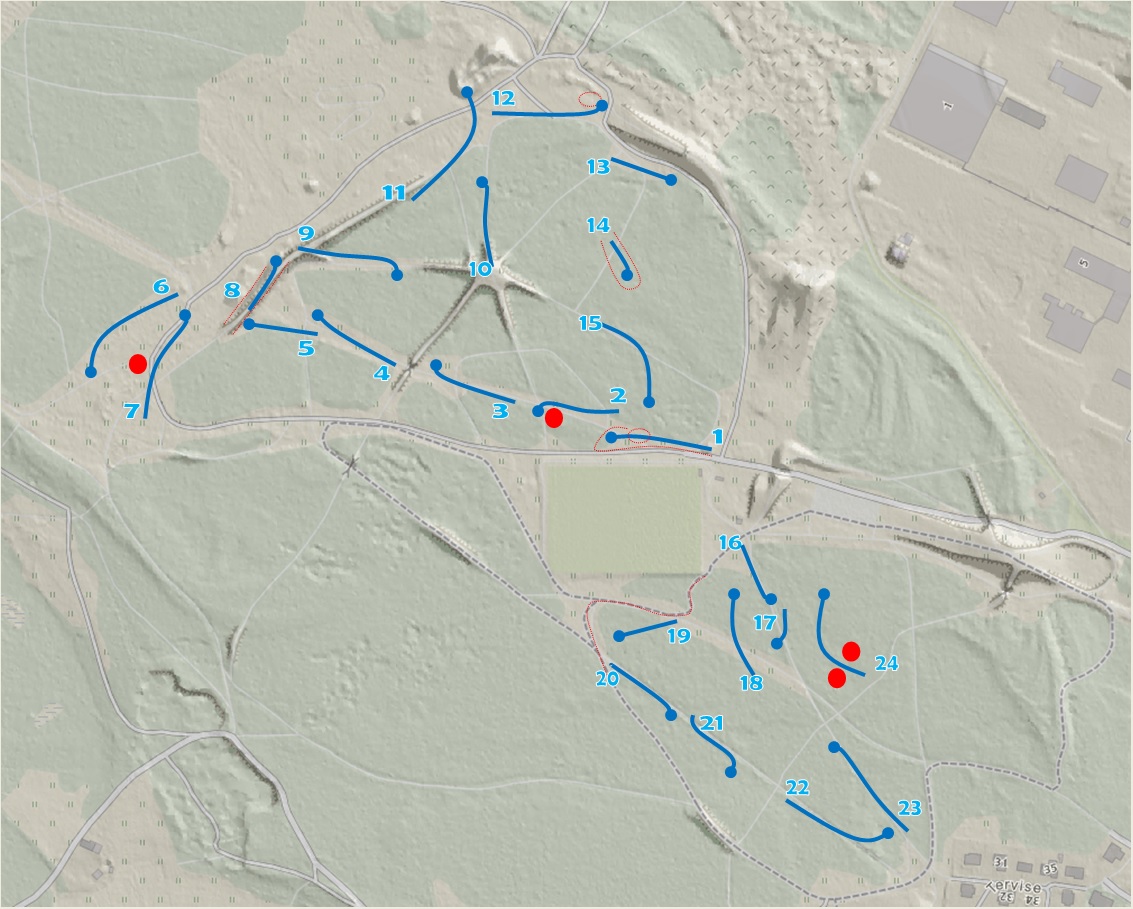 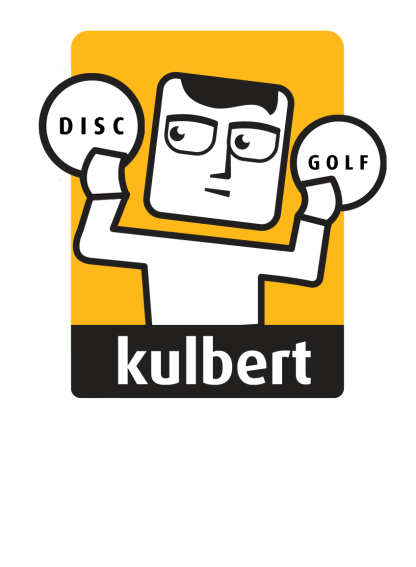 KULBERT KUJUNDAS RAJA
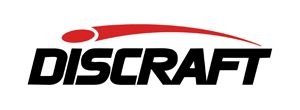 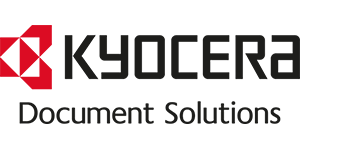 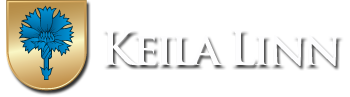 1
OB
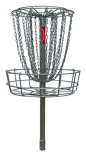 OB
OB
110 m
PAR 3
DZ
OB; tee vasakul, korvile järgnev märgistatud ala ja saar enne korvi. Esimese viskega eksides siirdu DZ alale. Järgnevatel visetel kehtib tavaline OB reegel.
EESTI HMV 2017
FINAAL
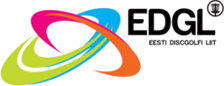 2
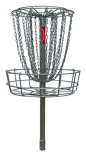 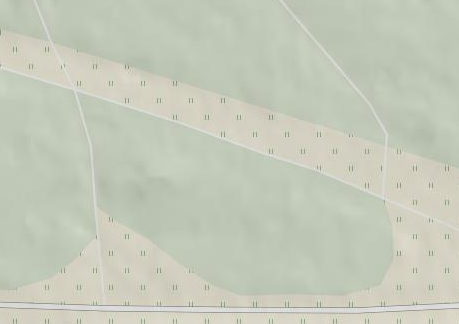 M
DZ
85 m
PAR 3
Mando – kohustuslik rajapunkt, mööduda paremalt. Eksimisel mine DZ alale. Lisandub 1 karistusvise.
EESTI HMV 2017
FINAAL
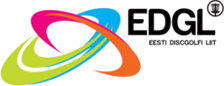 3
EESTI HMV 2017
FINAAL
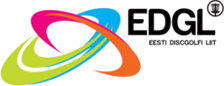 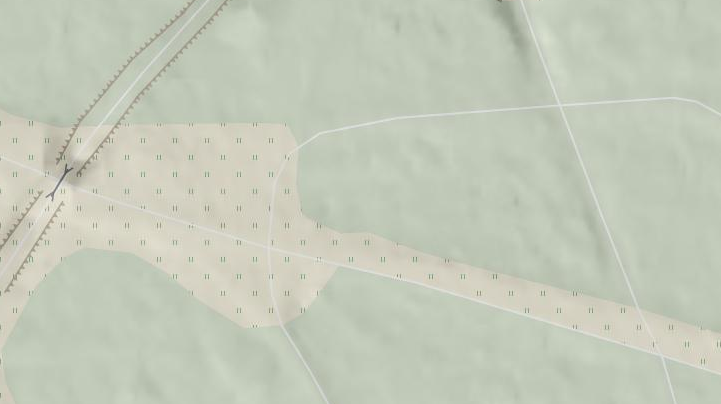 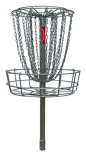 96 m
PAR 3
Erireeglid puuduvad
4
EESTI HMV 2017
FINAAL
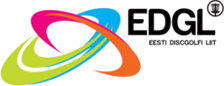 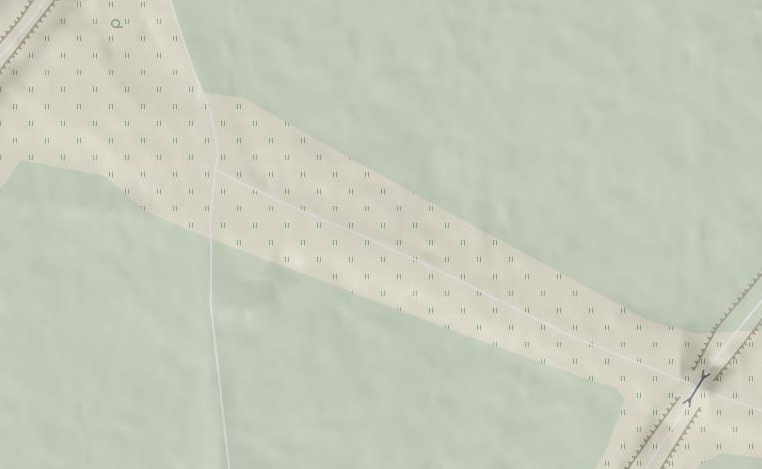 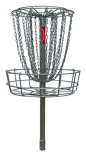 99 m
PAR 3
Erireeglid puuduvad
5
EESTI HMV 2017
FINAAL
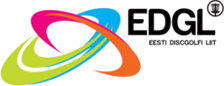 OB
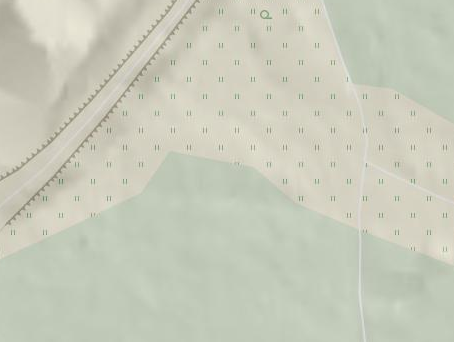 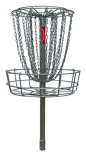 69 m
PAR 3
OB, märgistatud ala korvi järel. Tavaline OB reegel.
6
EESTI HMV 2017
FINAAL
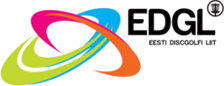 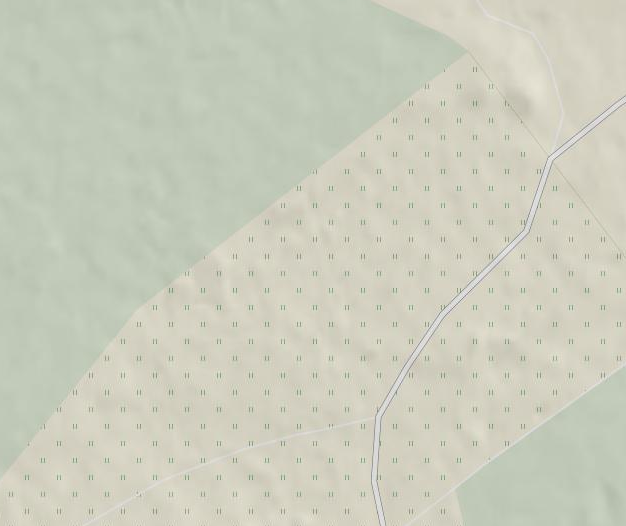 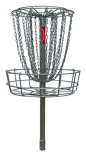 91 m
PAR 3
Erireeglid puuduvad.
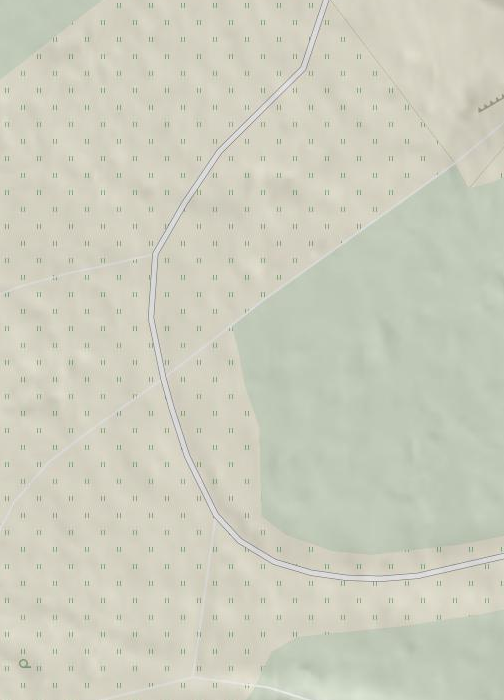 7
EESTI HMV 2017
FINAAL
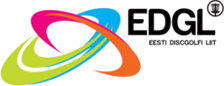 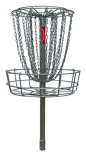 106 m
PAR 3
M
Mando – kohustuslik rajapunkt. Mööduda paremalt. Eksimisel vise eelnevast kohast. Lisandub 1 karistusvise.
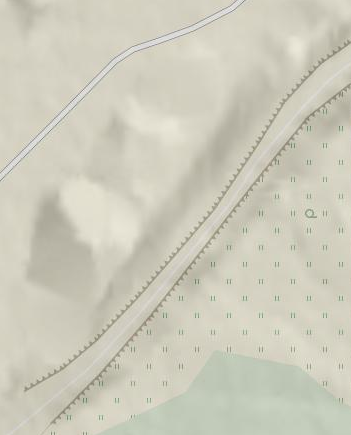 8
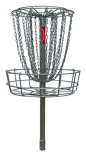 OB
60 m
PAR 3
OB
OB, vasakul ja paremal märgistatud ala. Tavaline OB reegel.
EESTI HMV 2017
FINAAL
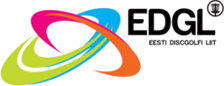 9
EESTI HMV 2017
FINAAL
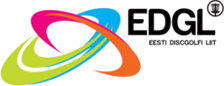 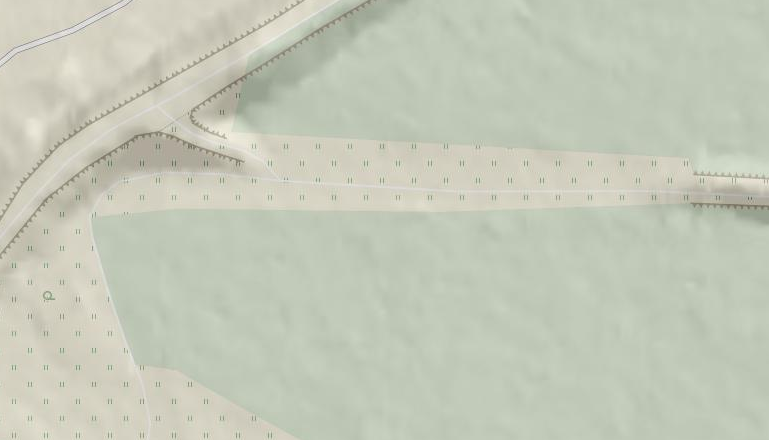 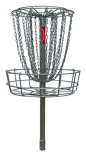 112 m
PAR 3
Erireeglid puuduvad.
10
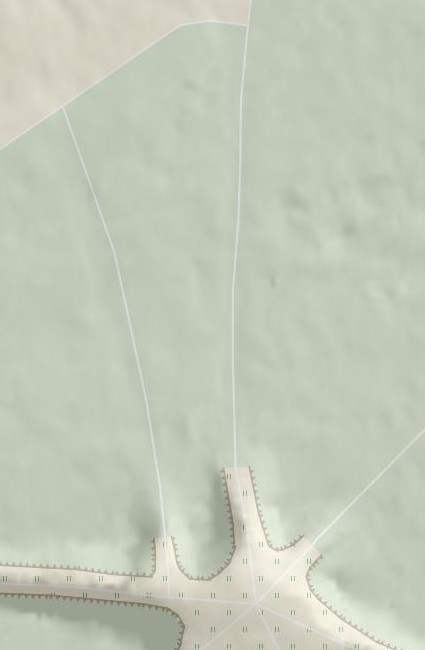 EESTI HMV 2017
FINAAL
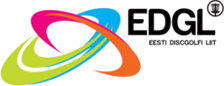 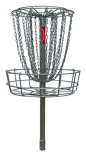 99 m
PAR 3
Erireeglid puuduvad.
11
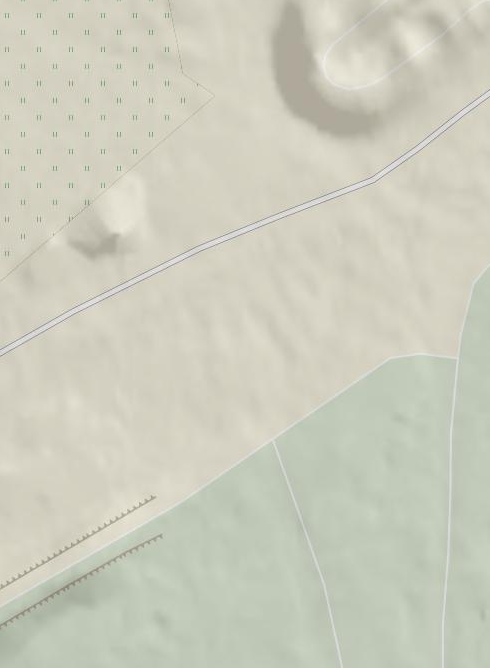 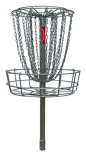 111 m
PAR 3
Erireeglid puuduvad.
EESTI HMV 2017
FINAAL
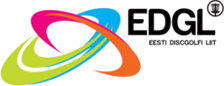 12
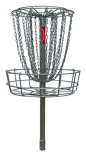 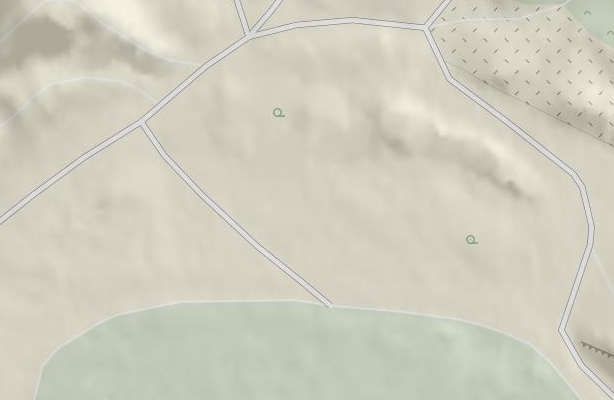 OB
EESTI HMV 2017
FINAAL
108 m
PAR 3
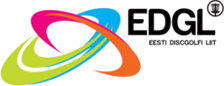 OB, märgistatud ala (metsatukk). Tavaline OB reegel.
13
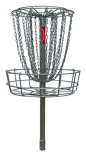 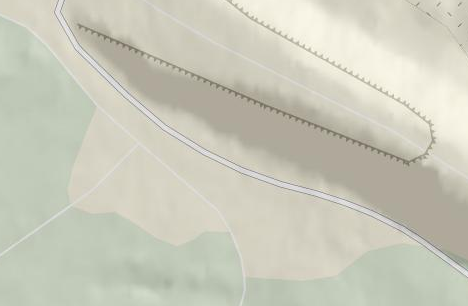 EESTI HMV 2017
FINAAL
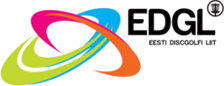 69 m
PAR 3
Erireeglid puuduvad.
14
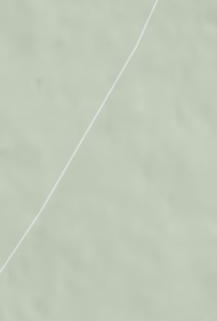 EESTI HMV 2017
FINAAL
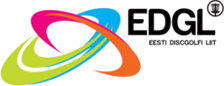 OB
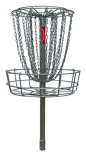 OB
50 m
PAR 3
OB
OB, märgistatud ala; vasakul, paremal ja korvi taga. Tavaline OB reegel.
15
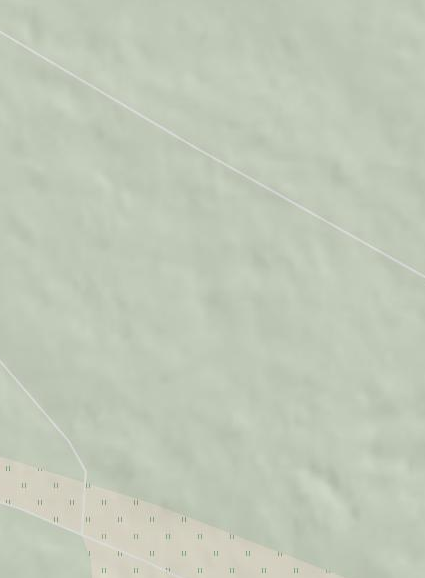 EESTI HMV 2017
FINAAL
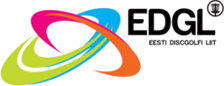 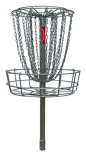 91 m
PAR 3
Erireeglid puuduvad.
16
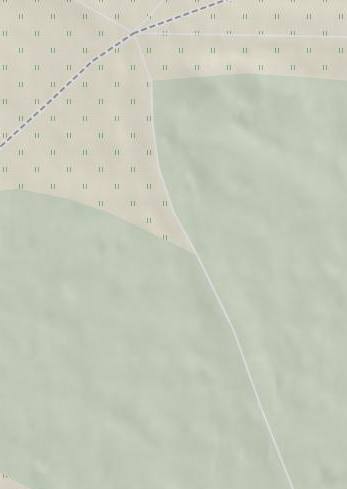 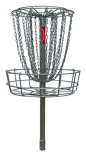 69 m
PAR 3
Erireeglid puuduvad.
EESTI HMV 2017
FINAAL
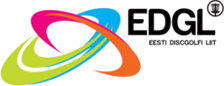 17
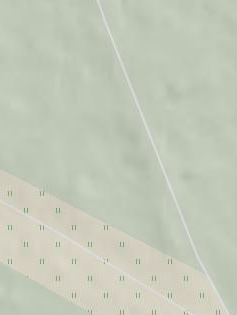 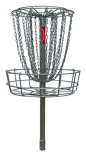 52 m
PAR 3
Erireeglid puuduvad.
EESTI HMV 2017
FINAAL
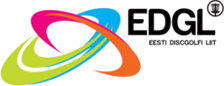 18
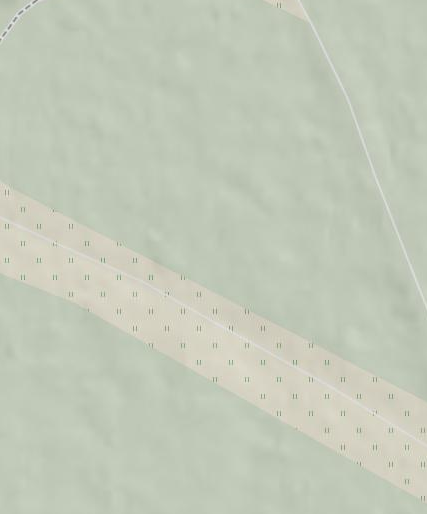 EESTI HMV 2017
FINAAL
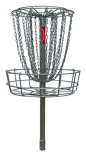 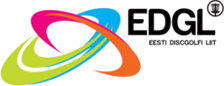 74 m
PAR 3
M
Mando – kohustuslik rajapunkt. Mööduda paremalt. Eksimisel vise eelnevast kohast. Lisandub 1 karistusvise.
19
OB
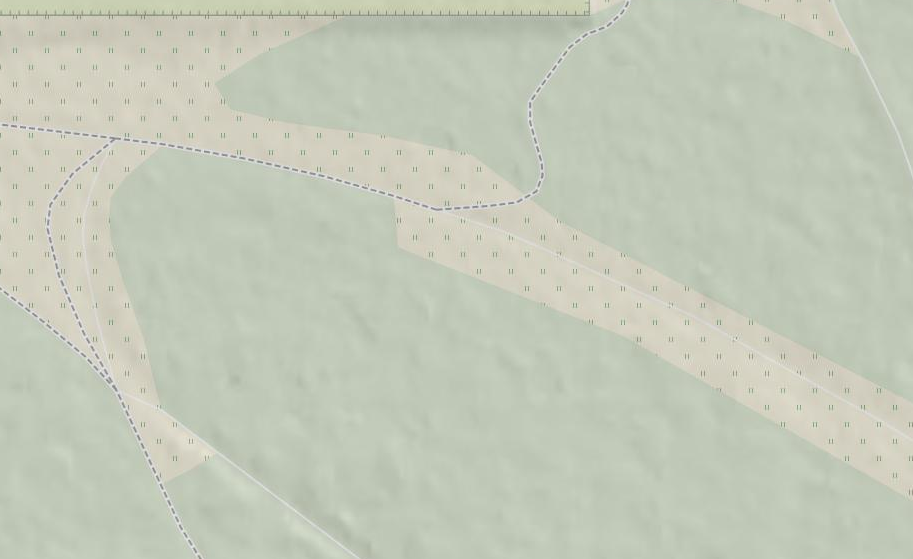 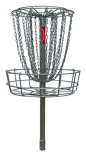 OB
69 m
PAR 3
OB, asfalt tee ja ala selle järel. Tavaline OB reegel.
EESTI HMV 2017
FINAAL
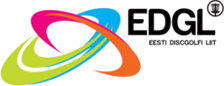 20
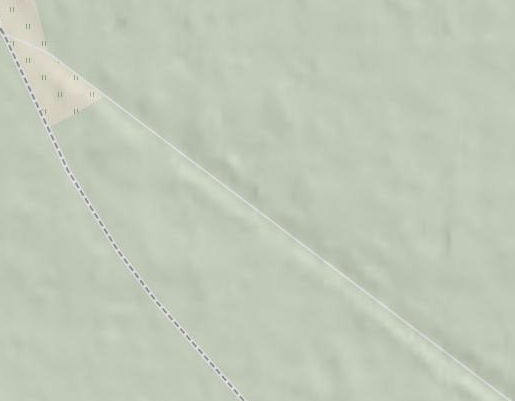 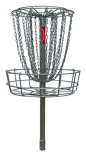 EESTI HMV 2017
FINAAL
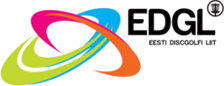 78 m
PAR 3
Erireeglid puuduvad
21
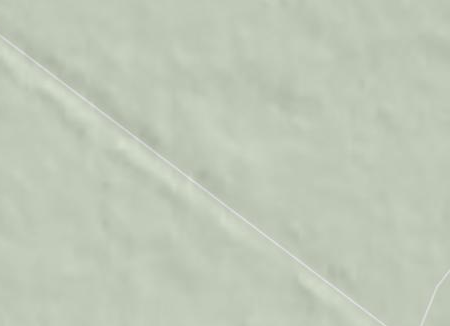 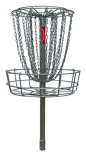 EESTI HMV 2017
FINAAL
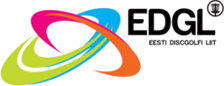 73 m
PAR 3
Erireeglid puuduvad
22
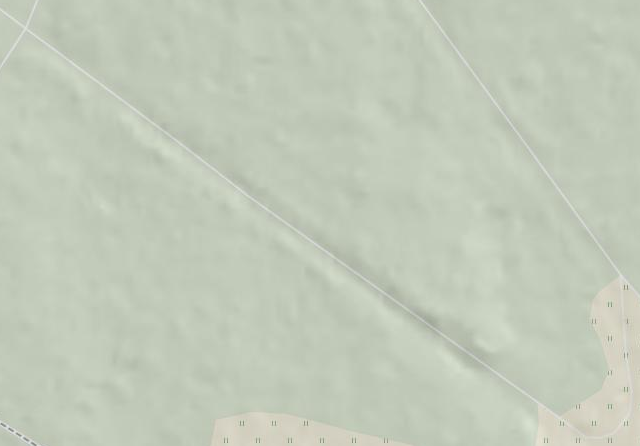 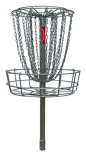 EESTI HMV 2017
FINAAL
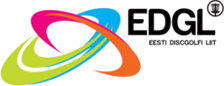 99 m
PAR 3
Erireeglid puuduvad
23
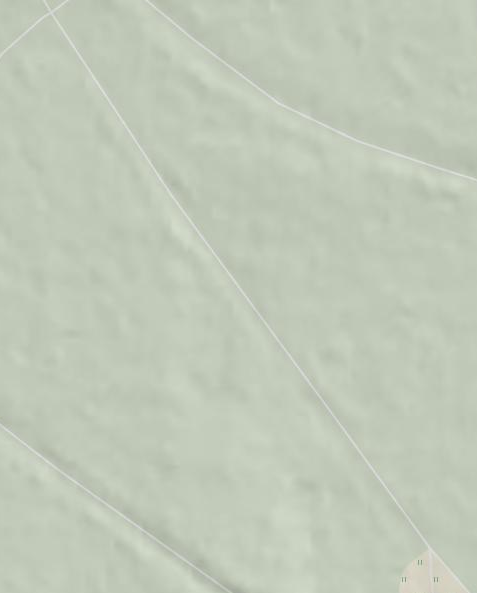 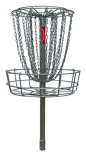 EESTI HMV 2017
FINAAL
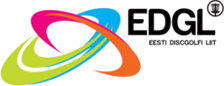 109 m
PAR 3
Erireeglid puuduvad
24
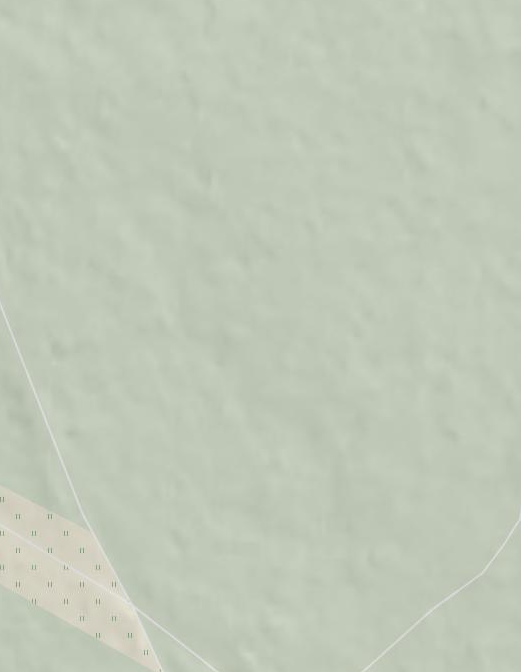 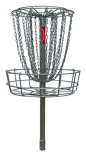 EESTI HMV 2017
FINAAL
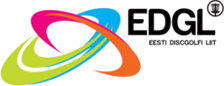 113 m
PAR 4
Mando – kohustuslikud rajapunktid. Mööduda vahel, eksimisel vise eelnevast kohast. Lisandub 1 karistusvise.
M
M